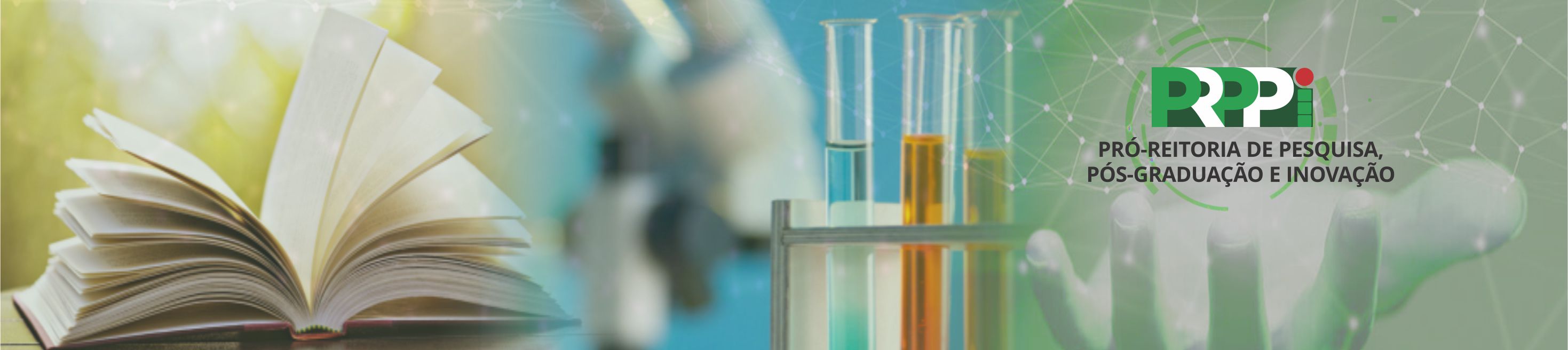 Título do Projeto
Local e data
Programa Institucional de Bolsas de Iniciação Cientifica (PIBIC) 
Programa Institucional de Bolsas de Iniciação em Desenvolvimento Tecnológico e Inovação (PIBITI)
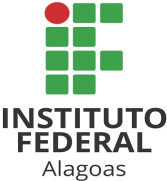 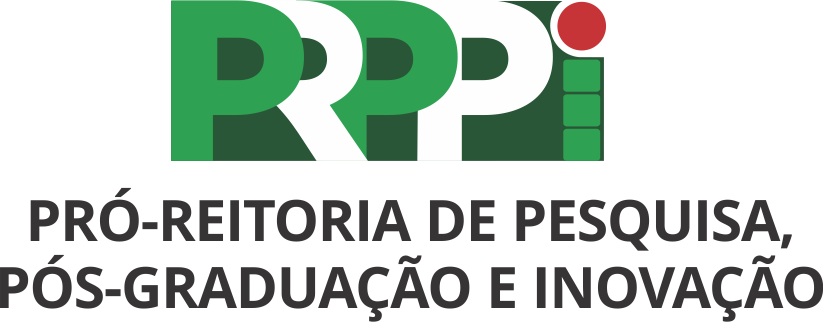 1. Introdução
www.ifal.edu.br
pesquisa@ifal.edu.br
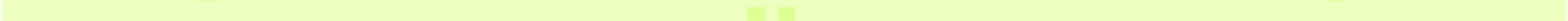 Programa Institucional de Bolsas de Iniciação Cientifica (PIBIC) 
Programa Institucional de Bolsas de Iniciação em Desenvolvimento Tecnológico e Inovação (PIBITI)
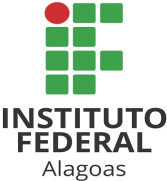 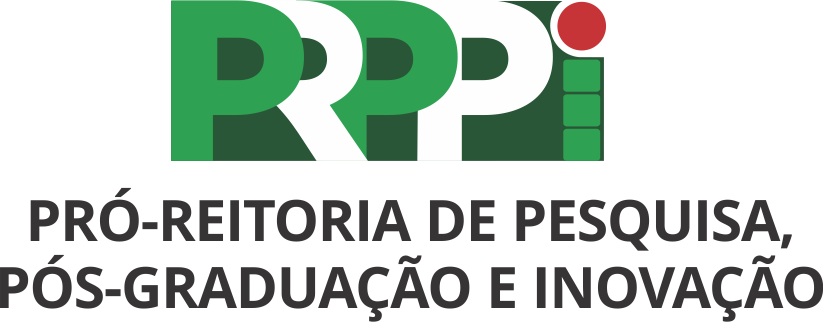 2. Objetivos
www.ifal.edu.br
pesquisa@ifal.edu.br
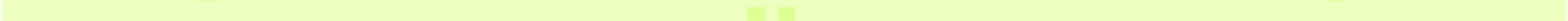 Programa Institucional de Bolsas de Iniciação Cientifica (PIBIC) 
Programa Institucional de Bolsas de Iniciação em Desenvolvimento Tecnológico e Inovação (PIBITI)
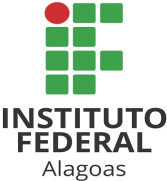 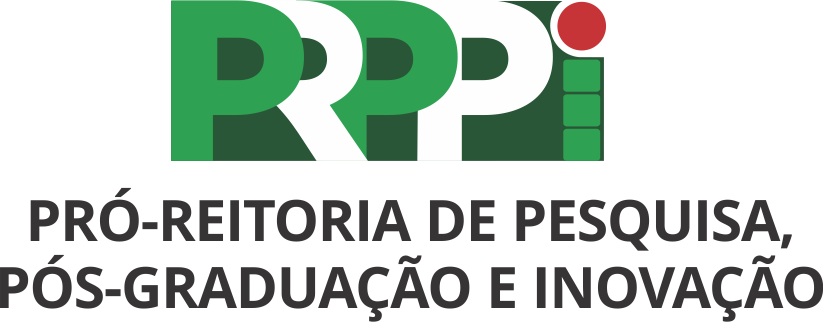 3. Material e Métodos
www.ifal.edu.br
pesquisa@ifal.edu.br
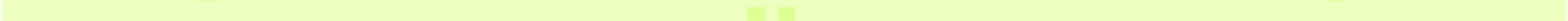 Programa Institucional de Bolsas de Iniciação Cientifica (PIBIC) 
Programa Institucional de Bolsas de Iniciação em Desenvolvimento Tecnológico e Inovação (PIBITI)
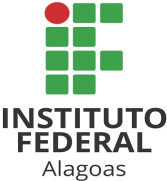 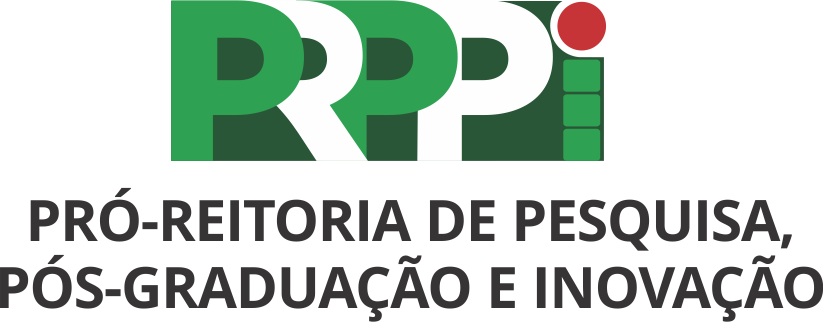 4. Resultados
www.ifal.edu.br
pesquisa@ifal.edu.br
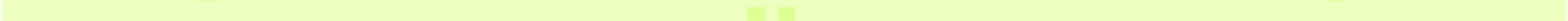 Programa Institucional de Bolsas de Iniciação Cientifica (PIBIC) 
Programa Institucional de Bolsas de Iniciação em Desenvolvimento Tecnológico e Inovação (PIBITI)
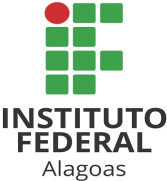 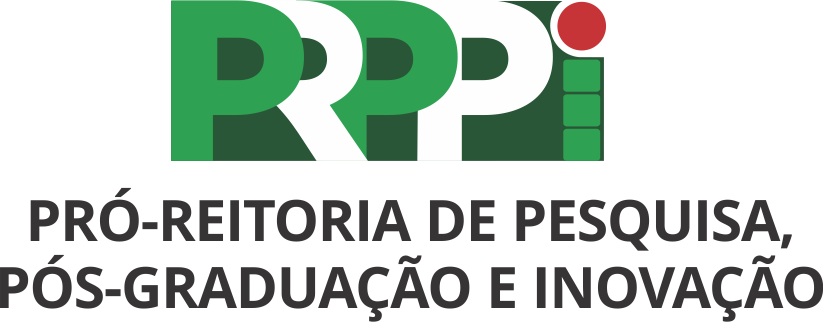 5. Cronograma
www.ifal.edu.br
pesquisa@ifal.edu.br
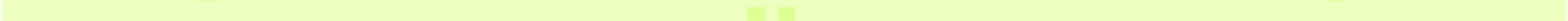 Programa Institucional de Bolsas de Iniciação Cientifica (PIBIC) 
Programa Institucional de Bolsas de Iniciação em Desenvolvimento Tecnológico e Inovação (PIBITI)
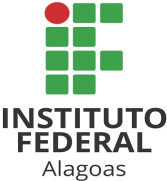 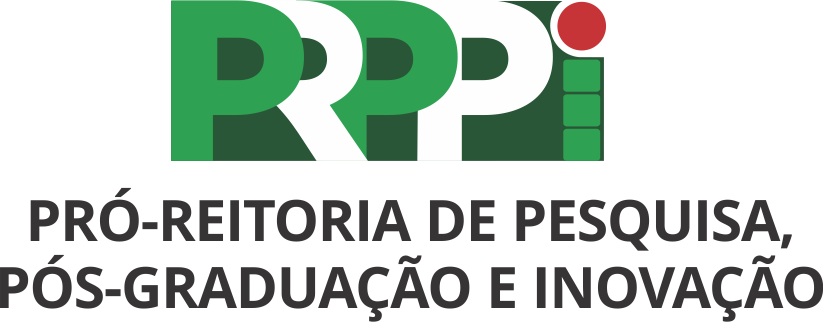 6. Considerações finais
www.ifal.edu.br
pesquisa@ifal.edu.br
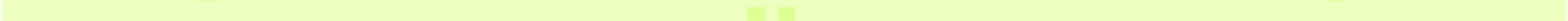 Programa Institucional de Bolsas de Iniciação Cientifica (PIBIC) 
Programa Institucional de Bolsas de Iniciação em Desenvolvimento Tecnológico e Inovação (PIBITI)
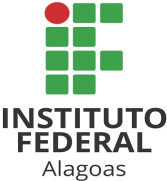 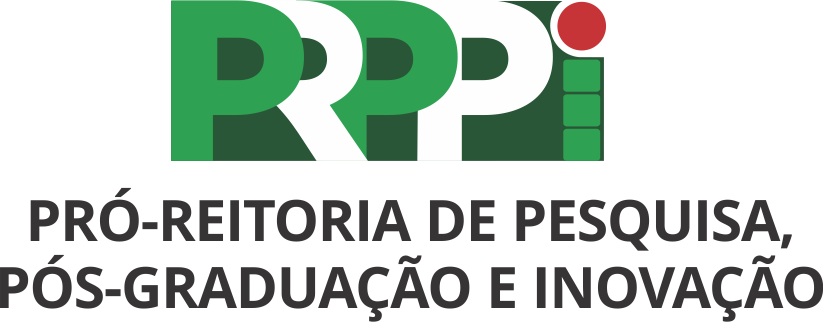 7. Referências
www.ifal.edu.br
pesquisa@ifal.edu.br
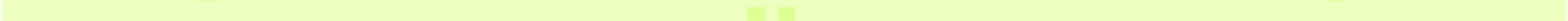 ESPAÇO RESERVADO PARA AGRADECIMENTOS
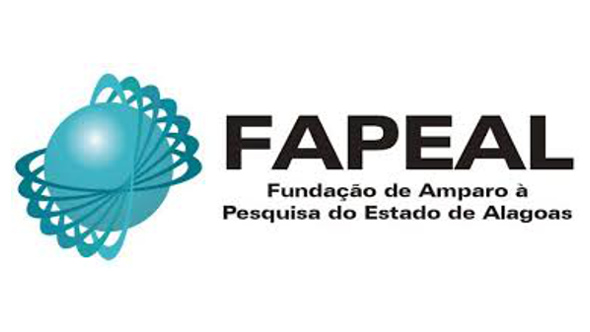 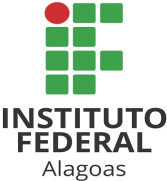 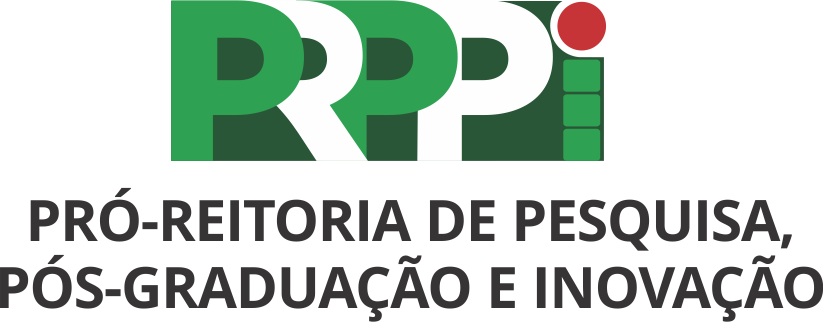 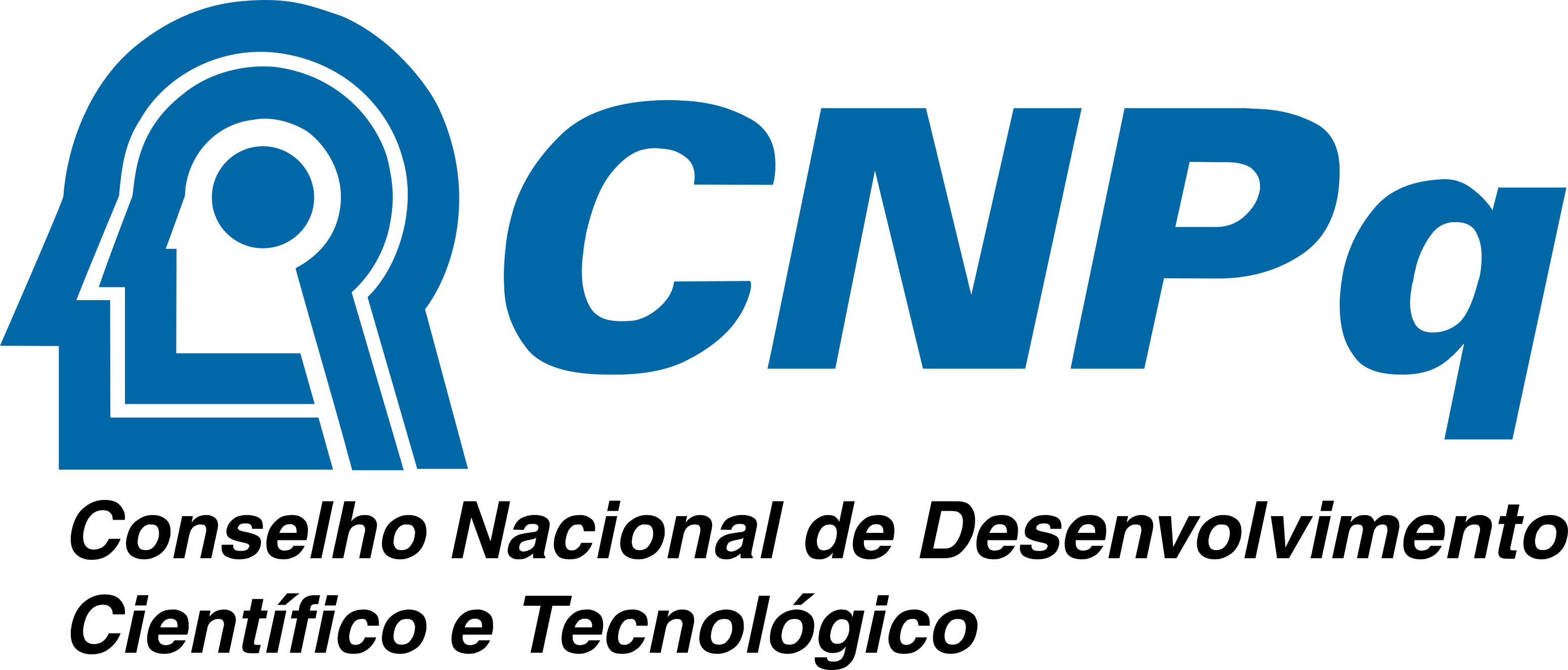